K I S SThe key principle for managing data-limited fisheries?
Doug Butterworth and Helena Geromont
MARAM (Marine Resource Assessment and Management Group)Department of Mathematics and Applied MathematicsUniversity of Cape Town, Rondebosch 7701, South Africa
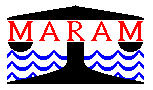 Learning from “mistakes”
1987-1992: 
	Development of the first “true” Management Procedure (MP) – 	the IWC’s RMP
	Commonly agreed and centrally developed set of simulation 	tests

Data-moderate situation:
	Historical catch series
	Five-yearly estimates of absolute abundance from surveys 	with CVs ~ 25%
IWC RMP development
Five independent groups “contested” to produce best performing MP
Two leading contenders, both basing their approaches on age-aggregated production models:
	I) Punt-Butterworth
	Used complex MP model close to underlying testing models as 	regards time-lags in dynamics, BMSY/B0, etc.
	II) Cooke
	Used simple Schaefer model

Cooke’s approach performed just as well  (and “won”) – there wasn’t the information content in the data for such details to matter - fisheries data are typically INFORMATION poor 
		Keep  It  Simple  Stupid   -   K I S S
OUTLINE
Data-rich and data-poor 
Data-poor methods
Data-poor management
MSEs and their application to data-poor
Key conclusions
Current state of world fisheries
Stocks with quantitative assessments: 10%
	High-value
	Data-rich
          Expertise-rich
Unassessed stocks: 90%
	Low-value 
	Limited  funding, limited monitoring =>Data-poor
	Often limited expertise
	Need for quantitative management
HF Geromont. 2015. MSC certification for data-poor stocks. MSC presentation
?
Data rich = Information rich
Estimation of B MSY
	How often is this reliably estimated directly?
	Regular use of proxies, e.g. F40%  based on SSBPR
Is the computation of such proxies reliable?
	How well do we know M or its age-dependence?
	If age dependence of M is factored in, how  reliable are 	customary YPR –based inferences?
Is the computation of such proxies reliable?
	 F40%  is based on avoiding falling below (LRP) 0.2B0 
	 What’s the specific basis for selecting 0.2B0 ? 
	How often are we guilty of circular reasoning?
Rich versus poor
Data-rich assessment methods are not applicable to data-poor fisheries:
	Lack of expertise to apply complex statistical methods
	Insufficient data to estimate model parameters 
			  
Require simple precautionary approaches: 
	Generic rather than species specific
	Easily understood by stakeholders
	Rely on few data only
	Robust to high levels of uncertainty
HF Geromont. 2015. MSC certification for data-poor stocks. MSC presentation
Data-poor methods and HCRs :
Per-Recruit:
Biological life-history data
Qualitative and semi-quantitative
Length-based:
Mean length of 
data
Index-based:
CPUE or survey index of abundance
MPA-based:
Survey sampling in and out of reserve
Catch-based:
Catch time series
HF Geromont. 2014. FAO data-poor review. JRC presentation
Qualitative and semi-quantitative methods
Assessment models:
Fisher’s Knowledge (FK)
Productivity and Susceptibility Analysis (PSA)
Caddy’s traffic light system
HF Geromont. 2014. FAO data-poor review. JRC presentation
Qualitative and semi-quantitative methods
Assumptions:

Qualitative information and/or scoring of attributes and rankings are objective and without bias.
Advantages:

A partnership approach; 
Combine expertise; 
Qualitative knowledge for Bayesian priors; 
Reconstruct ion of time series data.
Disadvantages:

Subjective rather than objective feedback;
Misinformation and hidden agendas; 
Difficult to quantify qualitative information;
High levels of variability and bias; 
Qualitative approaches difficult to simulation test.
HF Geromont. 2014. FAO data-poor review. JRC presentation
Per-Recruit methods
Assessment models:
Beverton-Holt (spawning biomass and yield per recruit)
Spawning Potential Ratio (LB-SPR)
Length-based per recruit
HF Geromont. 2014. FAO data-poor review. JRC presentation
Per-Recruit methods
Assumptions:

Equilibrium conditions: recruitment and mortality are constant with time.
Advantages:
Applied when time-series data are sparse and only knowledge available is of growth parameters;
Provides estimate of total mortality;
Provides basic reference points;
Can use in combination with other approaches;
Cost-effective management for data-poor stocks.
Disadvantages:

Does not take dynamic effects into account;
Equilibrium conditions not likely to hold;
Not suitable for species with high recruitment variability;
Relies on accurate estimates of growth parameters and M.
HF Geromont. 2014. FAO data-poor review. JRC presentation
Length-based methods
Assessment models:
Decision tree with Length-based indicators
Pobj=Pmat+ Popt+ Pmega
Harvest control rules:
Stepwise Constant Catch MP (LstepCC):	
Target mean length MP (Ltarget):
Target LB-SPR MP:
HF Geromont. 2014. FAO data-poor review. JRC presentation
Length-based methods
Assumptions:

Catch-at-length data are representative of total catch distribution
Disadvantages:

Lag in feedback from mean length data;
Mean size can be an imprecise indicator of stock depletion;
For low h: not sufficient  contrast between length-based indicators at different depletion levels;
HCRs not able to distinguish between noise and trend in mean length data;
Need extra precaution at low levels of depletion;
Advantages:
Length data are easy and cheap to collect;
Simple approaches encourage participation of stakeholders;
Length-based indicators can be used in HCRs;
Mean length HCRs are simple and intuitive.
Catch-based methods
Assessment models:
Catch-MSY (CMSY)
Catch-only model (COM-SIR)
Depletion-Based Stock Reduction Analysis (DB-SRA)
Catch-Curve Stock Reduction Analysis (CC-SRA)
State-Space Catch-Only Model (SS-COM)
Harvest control rules:
Depletion Adjusted Catch Scalar (DACS): 	
Depletion Corrected Average Catch (DCAC):
HF Geromont. 2014. FAO data-poor review. JRC presentation
Catch-based methods
Assumptions:

Trend in catch proportional to trend in biomass;
A complete catch time series is available representing all development stages of fishery ;
No changes in catchability or effort restrictions.
Disadvantages:

Catch time series is not informative about stock productivity and size;
For data-poor fisheries, the total removals are not well-known;
Catch time series effected by changes in effort regulations, markets, catchability…;
HCRs incorporate no feedback about trends in biomass and these rules need to be very conservative to satisfy risk criteria;  
Catch–only  methods at best provide short-term TAC advice until additional data (eg a reliable index) are available.
Advantages:
Catch time-series data are generally available for most fisheries;
The HCRs are simple and easy to understand (but require guestimates of current depletion).
HF Geromont. 2014. FAO data-poor review. JRC presentation
Abundance Index-based methods
Assessment models:
Bayesian Surplus Production Models (Schaefer)
An Index Method (AIM)
RY model
Harvest control rules:
Slope-type MP (Islope): 
Index ratio (Iratio):
Target-type MP (Itarget):
HF Geromont. 2014. FAO data-poor review. JRC presentation
Index-based methods
Assumptions:

The survey or CPUE index of abundance  is a reliable indicator of trends in biomass;
Constant catchability, q.
Advantages:

Biomass dynamics models provide reliable estimates of stock-status and management quantities;
Index-based methods have a good track record;
Index-based HCRs can track trends in biomass;
Simple HCRs have demonstrated robustness to uncertainty
Disadvantages:

Noisy data can obscure trends in biomass
Need good contrast in the data to be able to estimate key model parameters.
HF Geromont. 2014. FAO data-poor review. JRC presentation
MPA-based methods
Harvest control rules:
	
	Density-Ratio Control Rule (DRCR): provides measure of 	depletion:
HF Geromont. 2014. FAO data-poor review. JRC presentation
MPA-based methods
Assumptions:

The MPA represents the unfished population dynamics;
The size of the reserve is sufficiently large to offset the effect of fish movement.
Advantages:

No historical data are required;
The density ratio rule provides a simple approach  to provide information for more than one species.
Disadvantages:

These methods are justifiable only for near-sedentary species
Difficulties in obtaining unbiased estimates of density cheaply 
MPA must be well monitored and long-established to have recovered to unfished densities .
HF Geromont. 2014. FAO data-poor review. JRC presentation
Fisheries management: data-poor
Key management questions:
  
Where are we?
Not sure

Where do we go?
    Somewhere close to BMSY
						
How do we get there?
Simple generic rule that relies on few data to give directional advice (at minimum)
		Keep it simple stupid!
Target stock size
BMSY
Time period
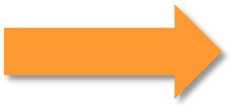 HF Geromont. 2014. Generic MPs for data-poor fisheries. ICES WKLIFE presentation
Aim
Balance management objectives and trade-offs:
	Maximise future catch
	Minimise risk of undue resource depletion
	Maintain stability 
Precautionary management approach:
	Need simple and cheap management solutions that work
	=> Harvest control rules with feedback to self-correct
 
	      	Simulation test!
HF Geromont. 2015. MSC certification for data-poor stocks. MSC presentation
The challenge
What we know we don’t know: stock status 
	Little knowledge of current depletion (where are we 	now?)
	Little knowledge of BMSY (where do we go?)
	  
What we think we know: limited data
	Some knowledge of life-history parameters
	A catch time-series (likely not complete)
	Mean length (if “data-limited”) 
	Short index of abundance (if “data-moderate”)
HF Geromont. 2015. MSC certification for data-poor stocks. MSC presentation
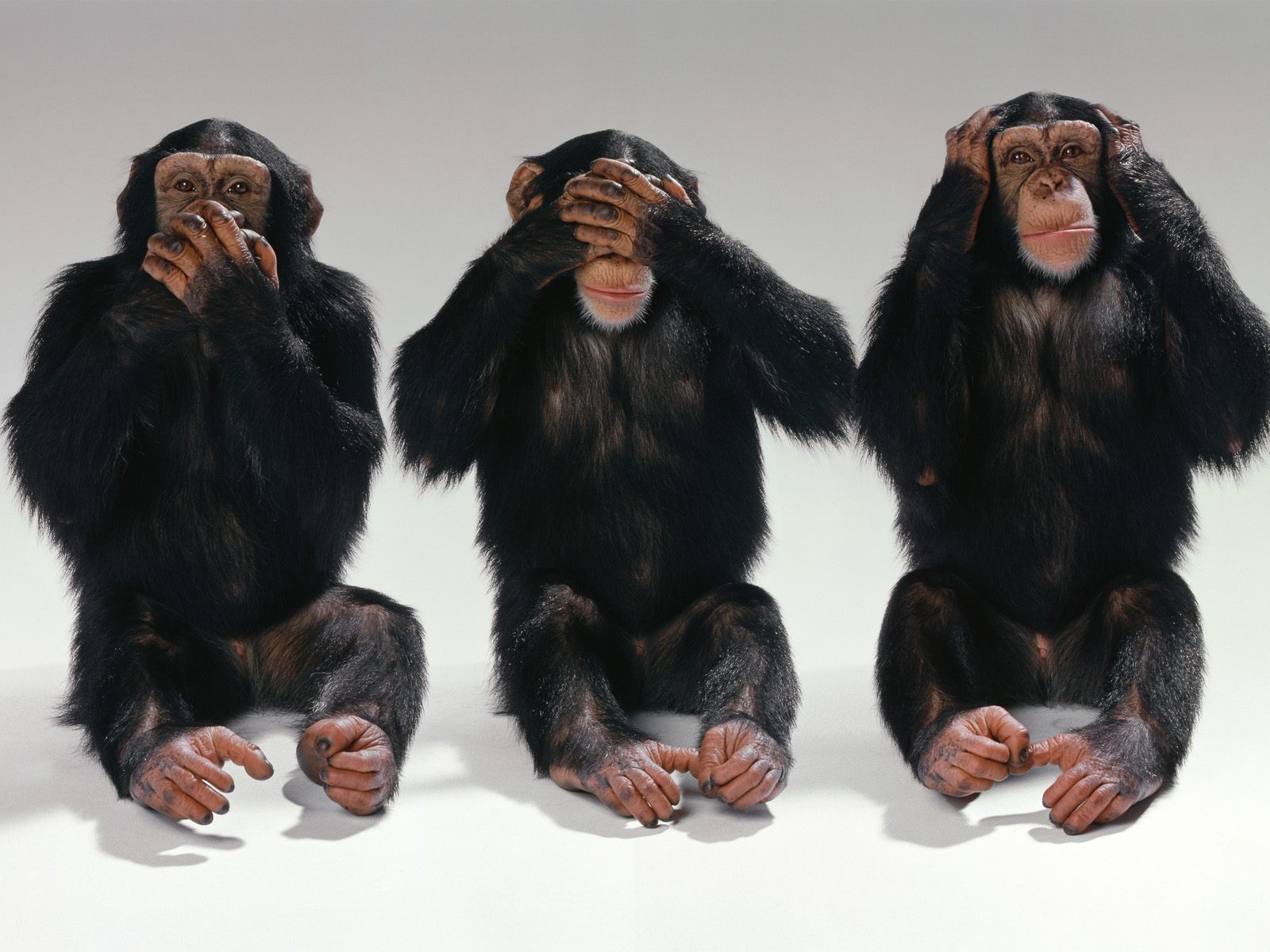 Data-poor    Poor data      Poor assumptions
Need to account for high levels of uncertainty 
	model uncertainty (model parameters values unknown)
process error (stochastic effects) 
observation error (noisy data)
implementation error (inadequate monitoring)

		Management Strategy Evaluation
HF Geromont. 2015. MSC certification for data-poor stocks. MSC presentation
MSE: Evaluate performance
Step 1: Objectives
Step 5:
Simulations
Step 3: 
OPERATING MODELS

A suite of population models with different assumptions about data and model parameters and structure
Step 4: 
MPs

Different harvest control rules  with alternative values for control parameters
TAC/TAE
Step 2: Performance statistics
DATA
Step 6:
Summary statistics
Step 7: 
Choose MP for
Implementation
HF Geromont. 2014. Generic MPs for data-poor fisheries. ICES WKLIFE presentation
The approach
Construct a suite of Operating Models (OMs) that encompass all plausible realities:
	Sample OM parameters from Bayes-like prior distributions
	Generate alternative population trajectories, each representing a 	plausible reality 
Forecast under alternative harvest control rules:
	Project each plausible population trajectory forward under candidate 	methods/HCRs
Compare performance of different rules:
	Evaluate which method/HCR gives best risk/yield performance across 	all plausible realities over the management period?

	Choose HCR whose performance best suits management objectives
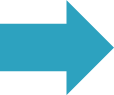 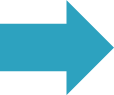 HF Geromont. 2015. MSC certification for data-poor stocks. MSC presentation
OMs
Group stocks with similar characteristics in depletion/productivity baskets to be able to optimise performance.






Develop a set of age- length-structured operating models for each group/basket 
Bayes-like approach: sample from “prior” distributions for key model parameters
	   Simulation test and tune HCRs for each group of OMs
HF Geromont. 2014. Generic MPs for data-poor fisheries. ICES WKLIFE presentation
Selecting generic HCR
Productivity (M):
	Low, medium or high productivity?
	Use life-history data of species of similar species 	

Depletion:
	Very depleted, depleted, or at target?
	Difficult: data-poor = no assessment
	Use qualitative and semi-quantitative methods 
	Use gray literature 
	Use FAO evaluations of the status of world fisheries
Typical Data-poor HCRs
a) No data: Constant catch 	 



b) Mean length of catch data:  target rule	

	or

c) Survey/CPUE index: target rule
I = mean length index, or CPUE or survey index of abundance
HF Geromont. 2015. MSC certification for data-poor stocks. MSC presentation
Indirect index of abundance: Mean length of catch
SSB=SSBMSY
Equilibrium mean length of the catch as a function of spawning biomass for different mortality rates.

Note: Indirect index = Lag in feedback at higher biomass levels.
Mean length
SSB/SSBMSY
HF Geromont. 2014. Generic MPs for data-poor fisheries. ICES WKLIFE presentation
Operating model (ASPM)
Model uncertainty: parameter distributions
	Depletion: 			B/K: U[0.1,0.3]
	Natural mortality rate: 		M: U[0.2,0.4]
	Steepness of S-R:			h: U[0.5,0.9]

Process error: 
	Logistic selectivity-at-age: 		Log-normal CV=0.4 
	Beverton-Holt stock-recruitment: 	Log-normal CV=0.5

Observation error:
	Mean length of catch: 		Log-normal CV=0.25 
	Index of abundance:  		Log-normal CV=0.2	

Implementation error:
	Catch time series:			Log-normal CV=0.2
HF Geromont. 2014. Generic MPs for data-poor fisheries. ICES WKLIFE presentation
Performance trade-offs: Yield versus risk
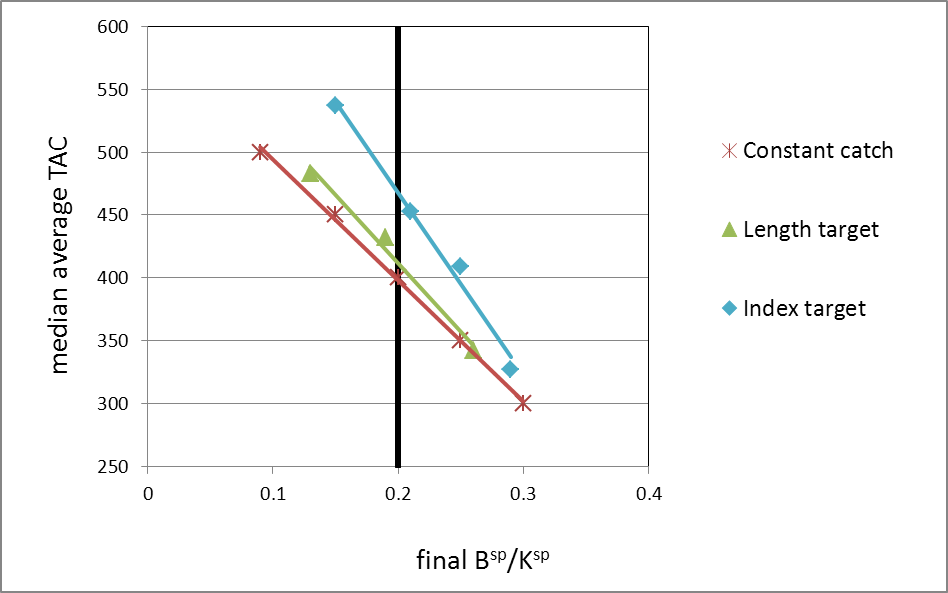 Better performance
10%-ile final Bsp/Ksp
Median average catch plotted against the 10%-ile values for final spawning biomass depletion for alternative tunings of three HCRs.
For same risk: yield for index HCR > mean length HCR >constant catch HCR
HF Geromont. 2014. Generic MPs for data-poor fisheries. ICES WKLIFE presentation
Return to fisheries overall:Why use MSE rather than traditional assessments?
MSE – Management Procedure : Pre-agreed data inputs and HCR
	Always check first that you’re likely to end up where you intend
	Less time haggling of little long term benefit
	Proper evaluation of risk
	Sound basis to impose limits on TAC variability
	Consistent with Precautionary Principle
	Provides framework for interactions with stakeholders, 	particularly re objectives and trade-offs amongst them
	Use haggling time saved towards more beneficial longer term 	research
			PROVIDES DEFAULT
DS Butterworth. 2015. What is a MP/MSE? IOTC presentation
Should MSE always be used?      (whether data-poor or data-rich)
Scenario A
	A large quantity of non-conflicting data covering a few decades
	An agreed assessment giving estimates of high precision
	Few serious uncertainties about assessment assumptions
	Little argument about the TAC recommendation to follow from 	the assessment

No urgency to implement MSE

ARE  YOU  IN  UTOPIA  OR  DENIAL ??!!
DS Butterworth. 2015. What is a MP/MSE? IOTC presentation
Should MSE always be used?
Scenario B
	Few data
	Perhaps an historical catch series (accuracy questionable)
	
	No more than a rudimentary:
		i) Estimate of abundance in absolute terms; or
		ii) Very short series of a relative abundance index

USE  A  PRECAUTIONARY  DATA-POOR METHOD  TO  PROVIDE  ADVICE
(Preferably one subjected to generic simulation testing)

Focus first on developing an improved index of relative abundance before considering MSE
DS Butterworth. 2015. What is a MP/MSE? IOTC presentation
Should MSE always be used?
Scenario C   (Minimally, if considering for a specific data-poor/moderate case)
	Historical catches, with some idea of their accuracy
	A relative abundance index good and long enough plus sufficient 	biological information to develop at least a simple assessment
 
	Nevertheless assessment results that vary considerably depending 	on assessment (and data) assumptions that are under 	debate/dispute

	Reasonable certainty that the abundance index will continue to be 	available for each coming year


IMPLEMENT  A CASE-SPECIFIC MSE WITH A SIMPLE  HCR
(provided sufficient resources are available)
DS Butterworth. 2015. What is a MP/MSE? IOTC presentation
Does simplicity work?
South Africa
	Five high-value data-rich stocks managed on an MP basis, 	some now for over 20 years
	All use simple empirical MPs 
	Aids with stakeholder understanding and buy-in
	Simulation testing based on complex (assessment) models
Europe 
	North Sea sole (Subarea IV)
	Hindsight comparison with what actually happened of 	applying a simple empirical MP based on a single survey 	index only
Data: Survey Index North Sea Sole (Subarea IV)
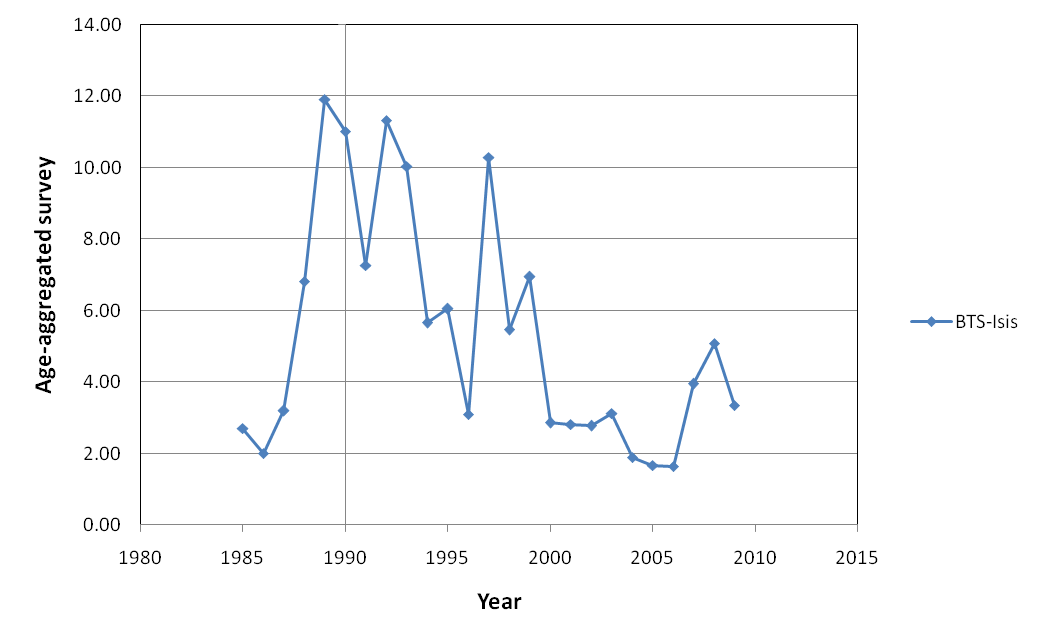 HF Geromont and DS Butterworth. 2013. Complex assessments or simple MPs. WCSAM presentation
Deterministic hindsight projectionsNorth Sea Sole (Subarea IV)
Constant catch ─
Slope MP 	 ▲
Target MP	 ●
Observed 	 ♦
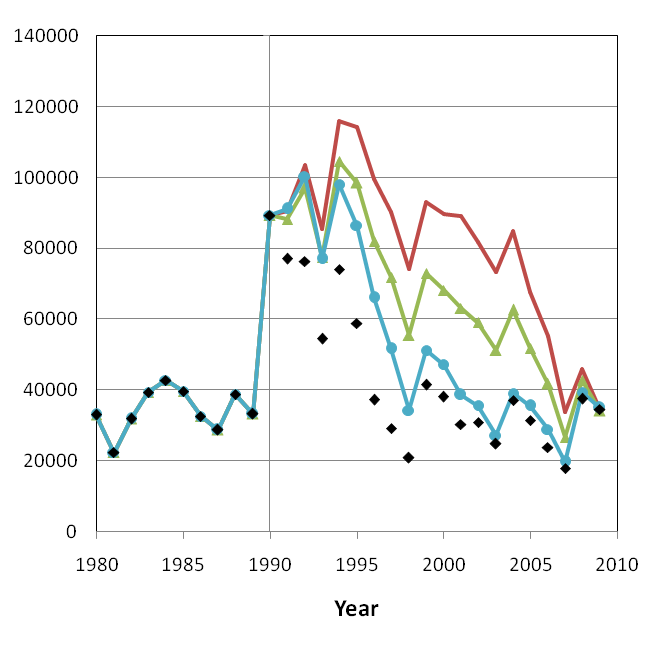 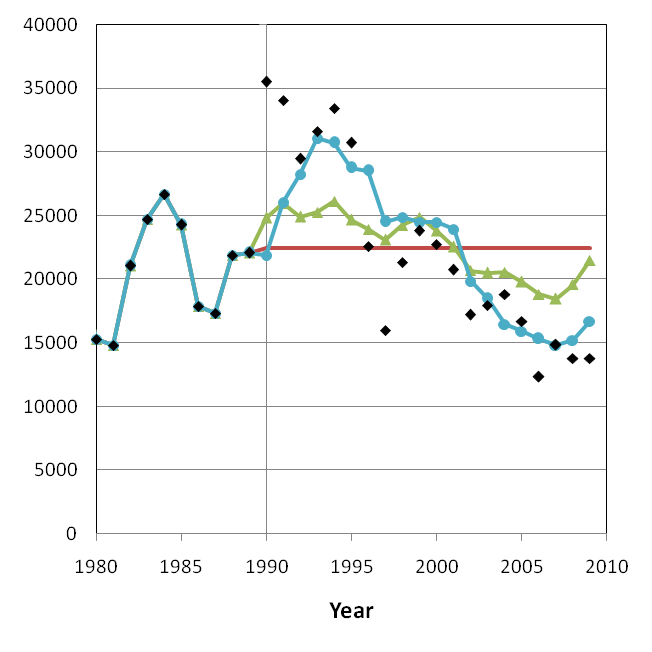 Spawning biomass (tons)
Annual catch (tons)
HF Geromont and DS Butterworth. 2013. Complex assessments or simple MPs. WCSAM presentation
Stochastic forecast projectionsNorth Sea Sole (Subarea IV)
Target MP:
95% PI 	---
Median 	─
Observed 	 ♦
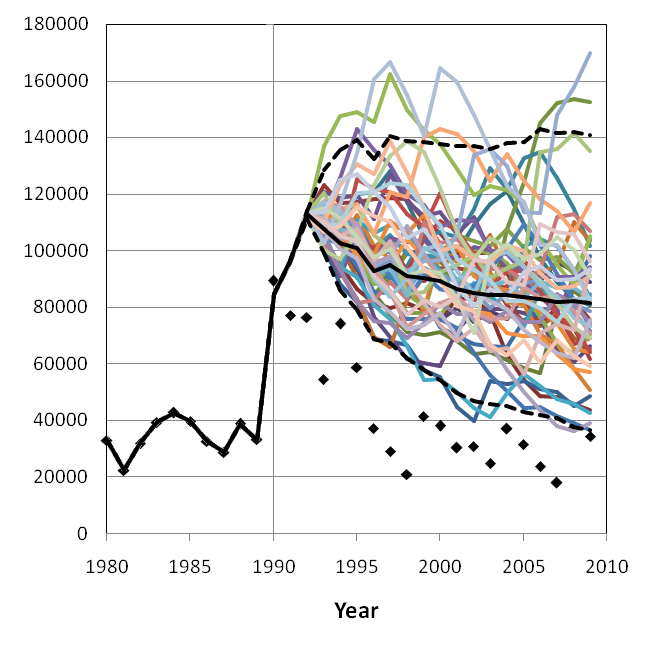 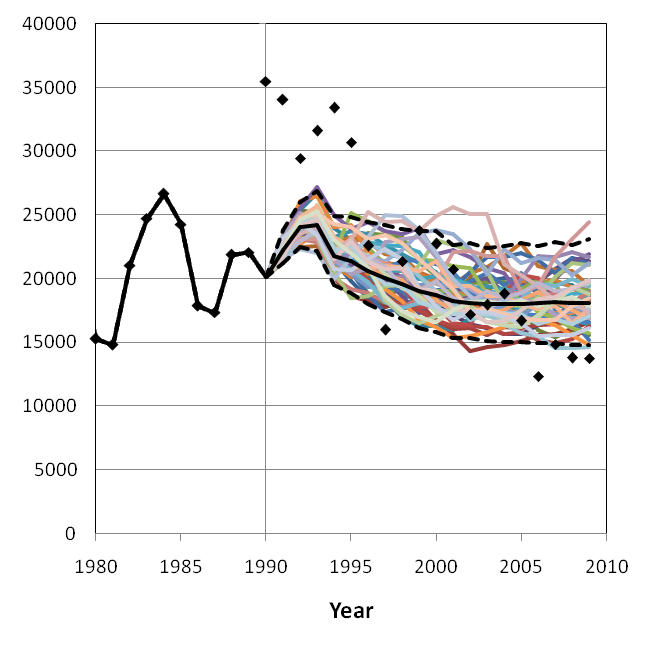 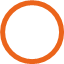 Spawning biomass (tons)
Annual catch (tons)
HF Geromont and DS Butterworth. 2013. Complex assessments or simple MPs. WCSAM presentation
Hindsight projection of forecast MP North Sea Sole (Subarea IV)
Observed ─
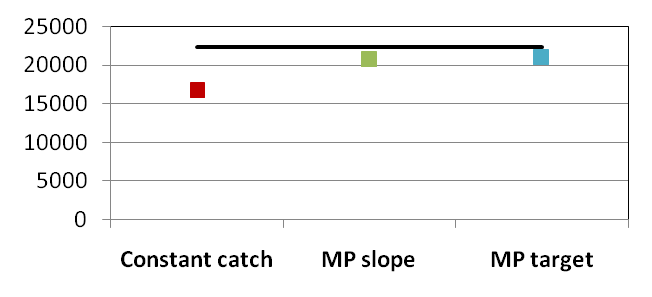 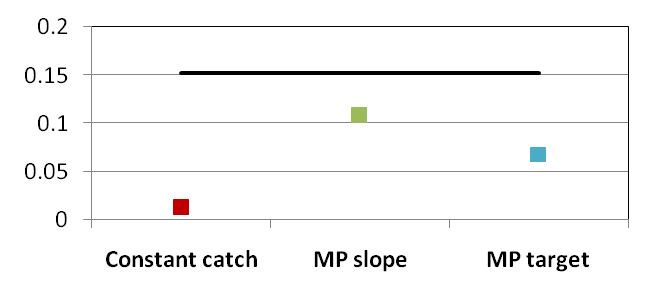 Average change in catch
Annual average catch (tons)
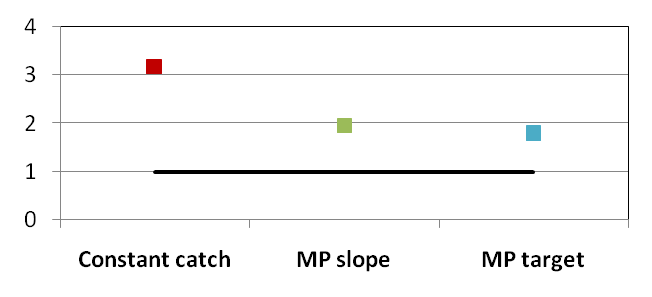 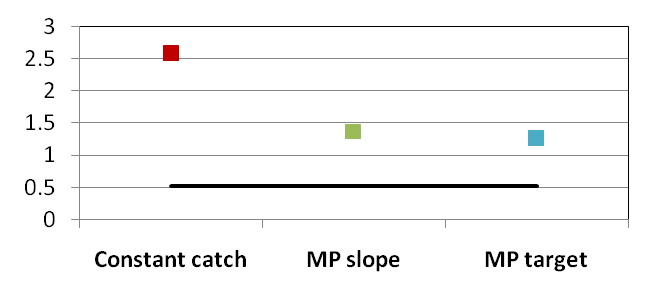 min SSB/SSB target
2009 SSB/SSBtarget
HF Geromont and DS Butterworth. 2013. Complex assessments or simple MPs. WCSAM presentation
In conclusion
Need a consolidated approach to data-poor management, which includes data-collection
Need control rule with feedback
Adopt an MP approach which includes stakeholders to inform on management objectives and trade-offs. 
Abundance index-based HRCs perform best. Develop a simple rule applied to a reliable index
The HCR must be risk-averse to avoid low levels of stock depletion
Target selection (BMSY ) difficult to specify: seek to recover to a previous “acceptable” level of an abundance index
And finally always remember…

			K I S S 
                     Keep  It  Simple  Stupid
Thank you for your attention, and to
The National Research Foundation (NRF) of South Africa is thanked for the financial assistance towards research conducted by Dr Geromont to complete her doctoral study. The United Nations Food and Agriculture Organisation (FAO) is also thanked for the financial assistance provided to undertake a review of data-poor methods.
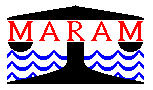